Fat by Thin Matrix Multiplication
Thomas Hines
Tennessee Tech University
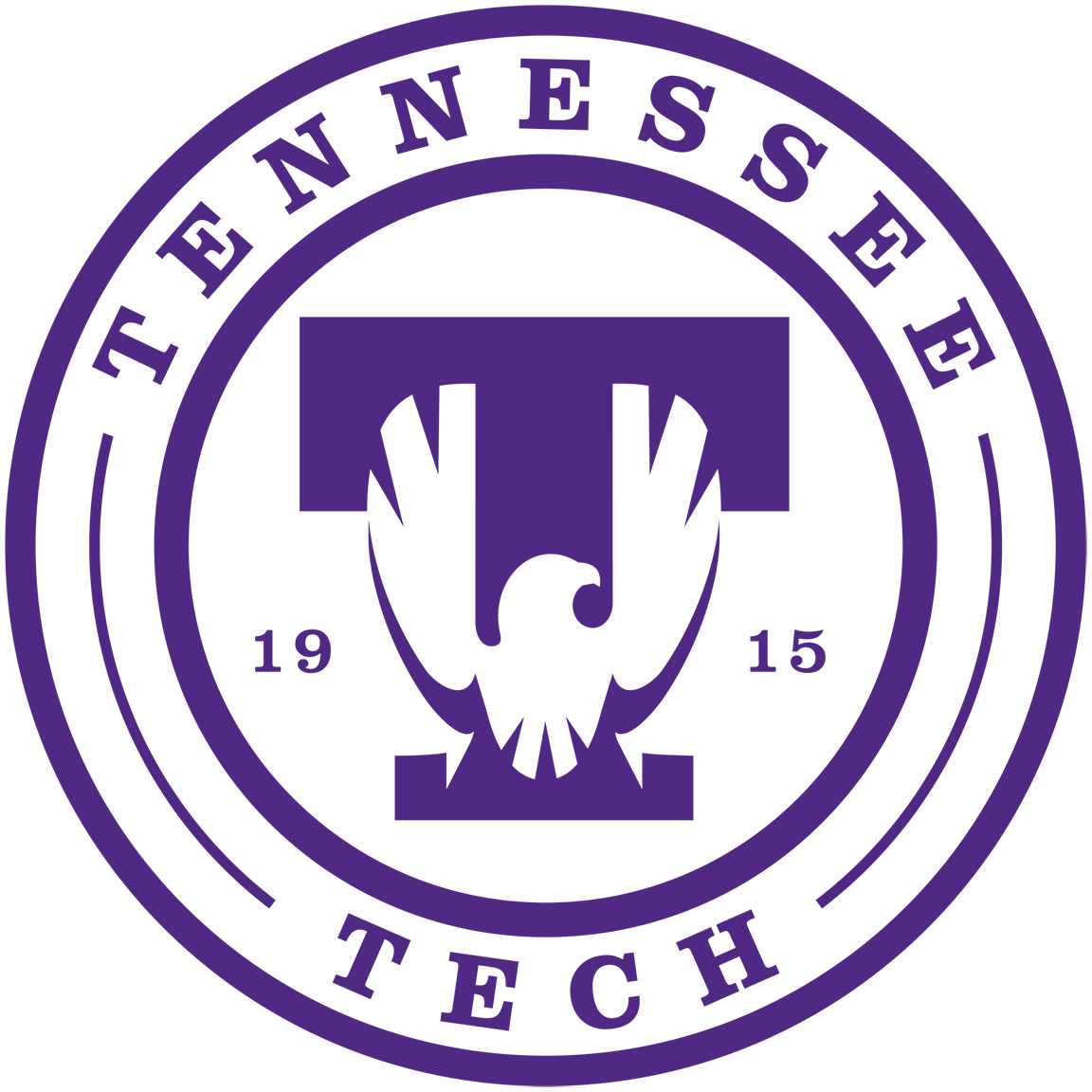 Fat and Thin Matrices
Fat – Few rows and many columns
Thin – Many rows and few columns
Fat by Thin – k >> m , n
C is very small compared to A and B
=
*
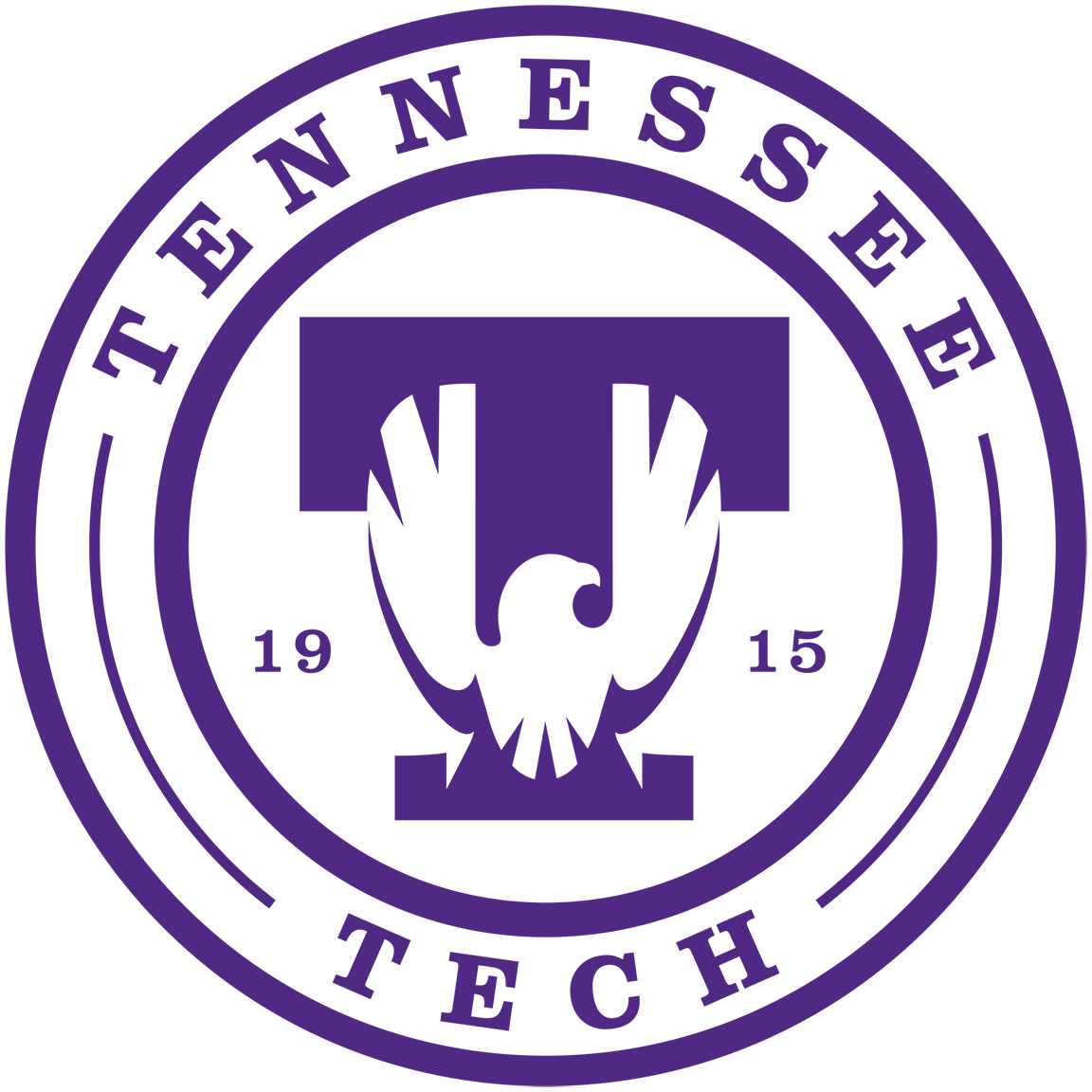 Experimental Setup
Ivybride node and Broadwell node
Ivybridge E5-2680v2 x 2 with 20 total cores
Broadwell E5-2680v4 x 2 with 28 total cores
Library versions
Intel MKL 2019.0.3
BLIS 0.5.1
OpenBLAS 0.3.6
Call DGEMM
Best of 10 runs
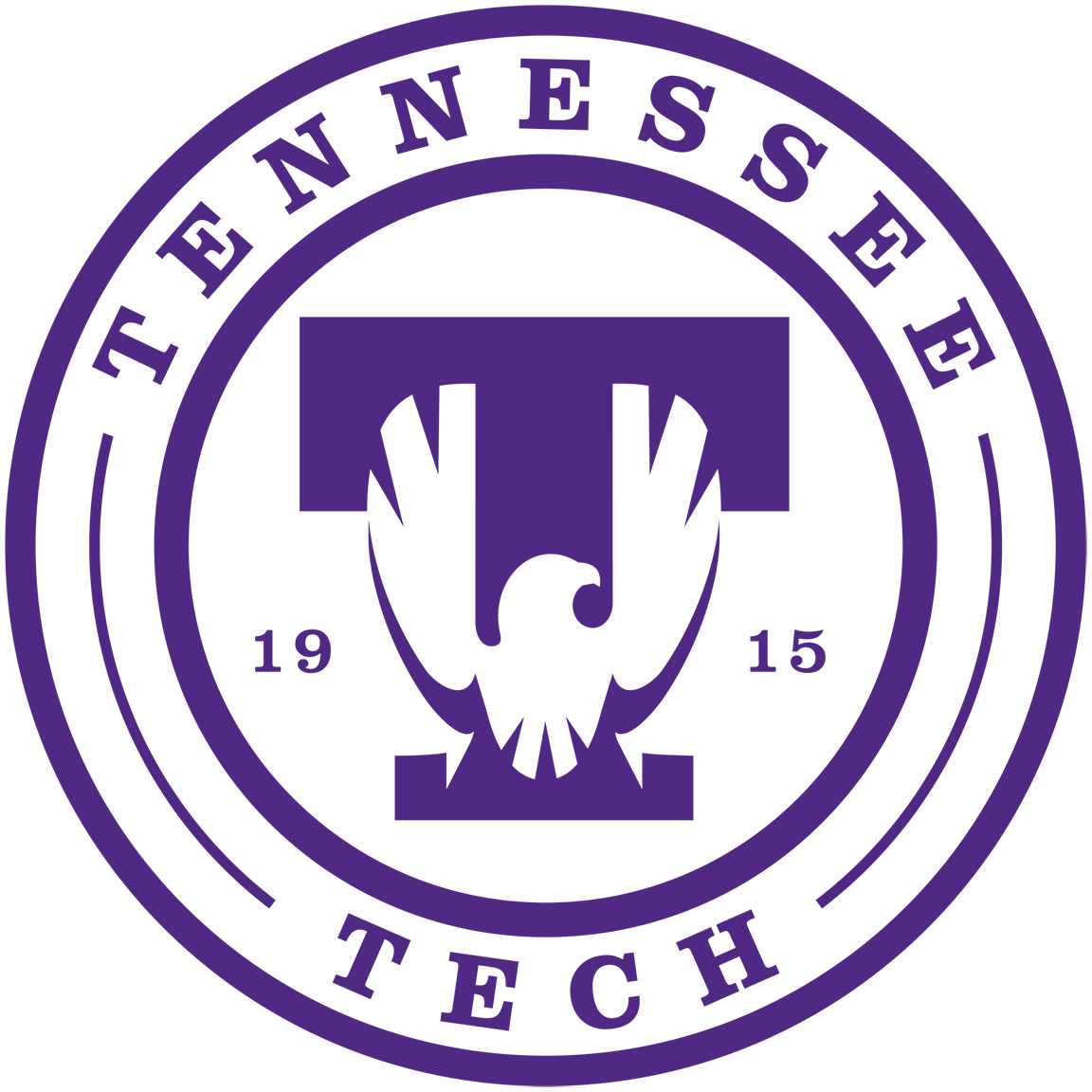 Experimental Setup
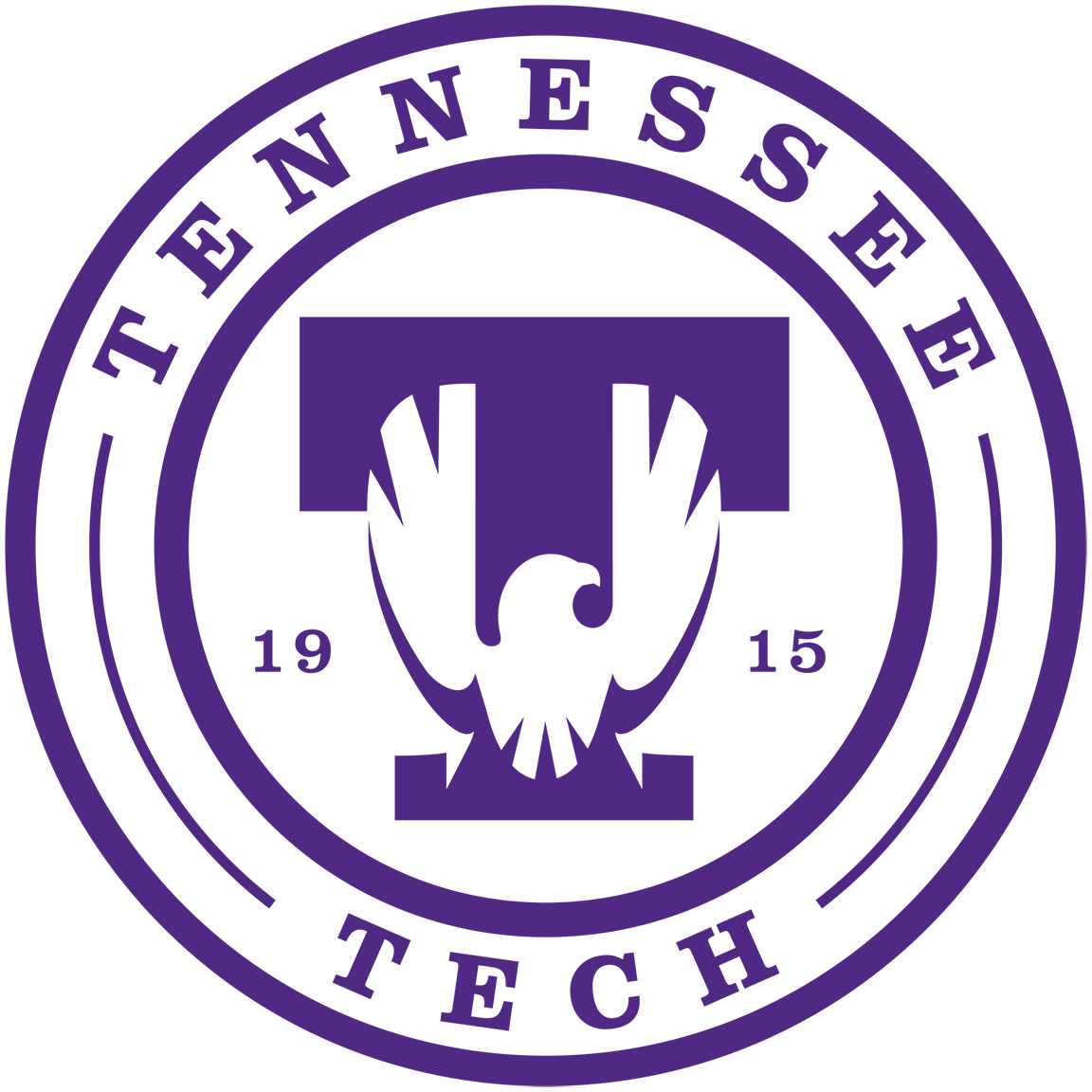 Ivybridge 20 threads sweep
Graph of ivy_bridge sweep
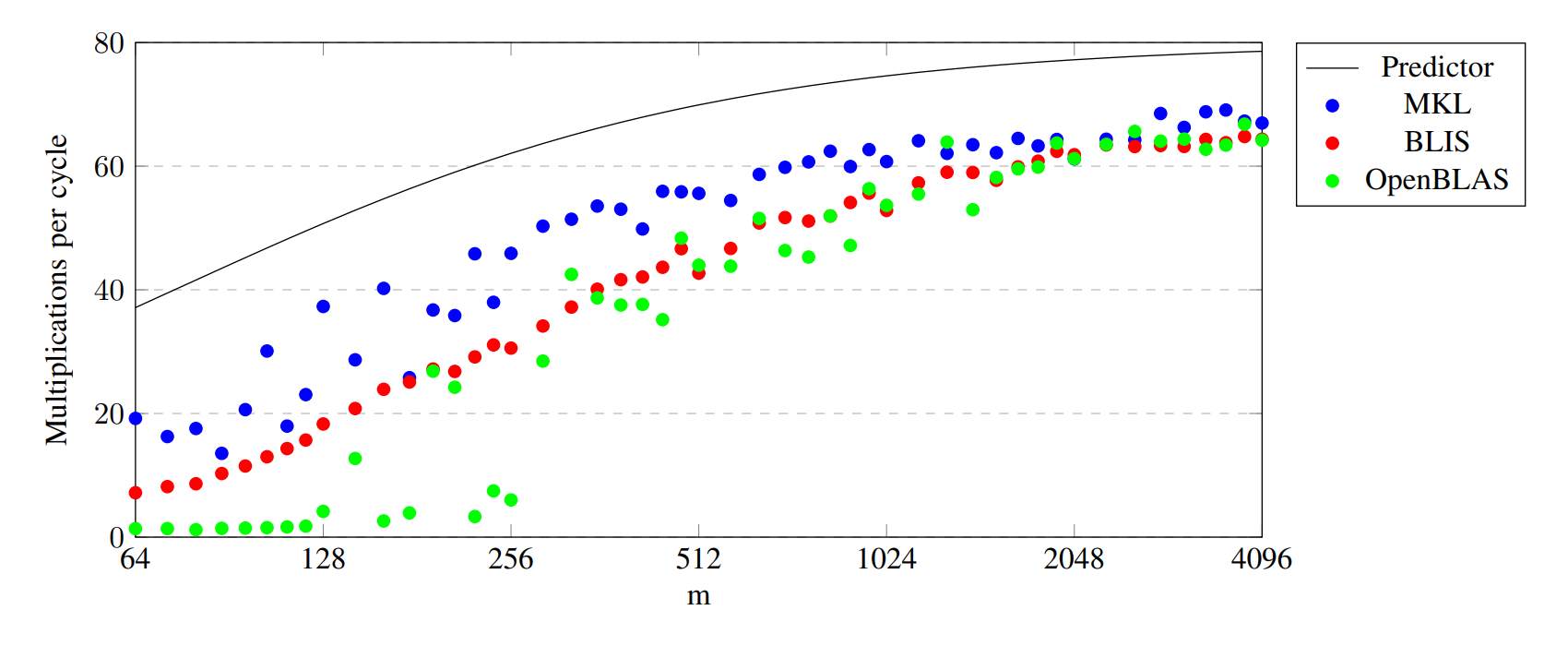 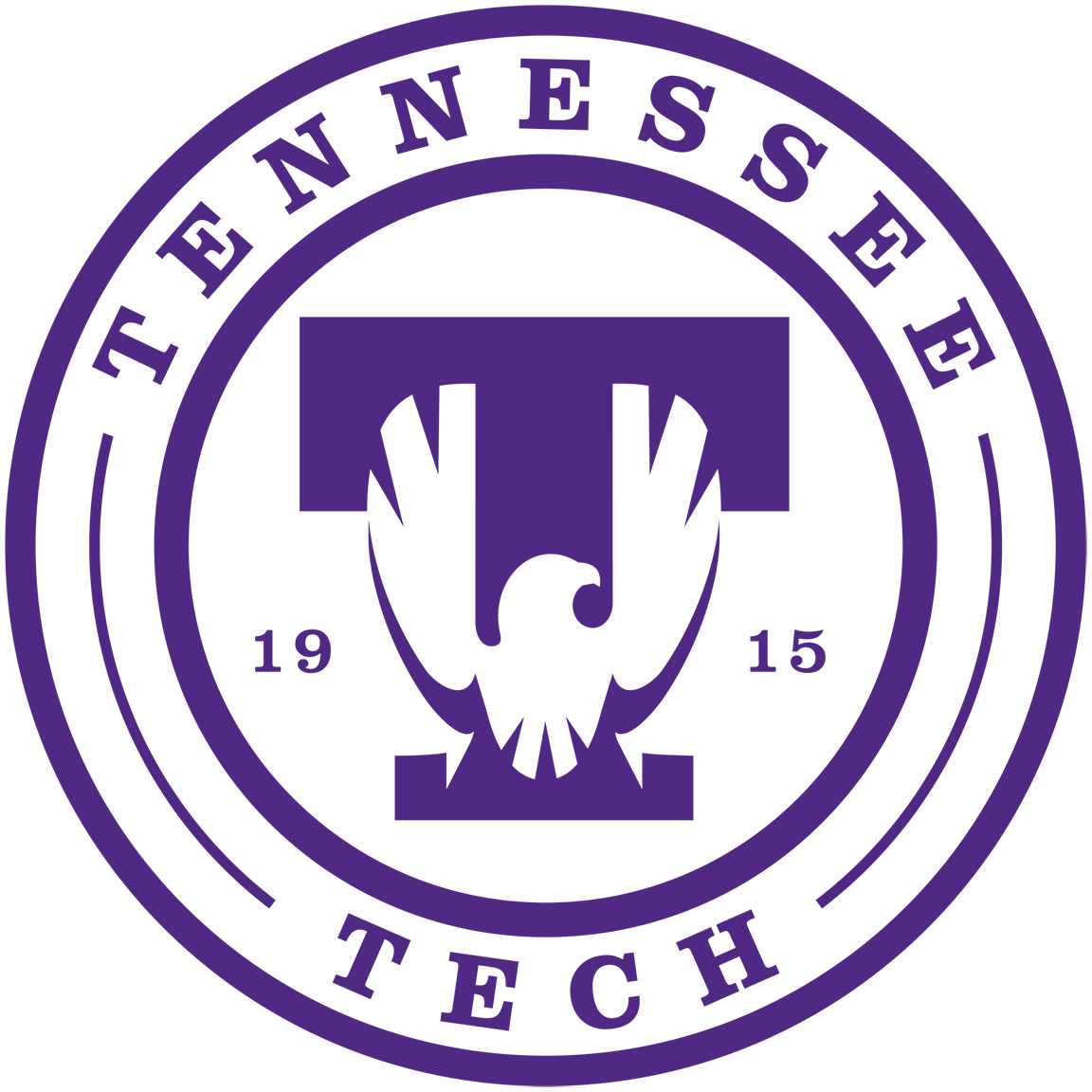 Broadwell 28 threads sweep
Graph of Broadwell sweep
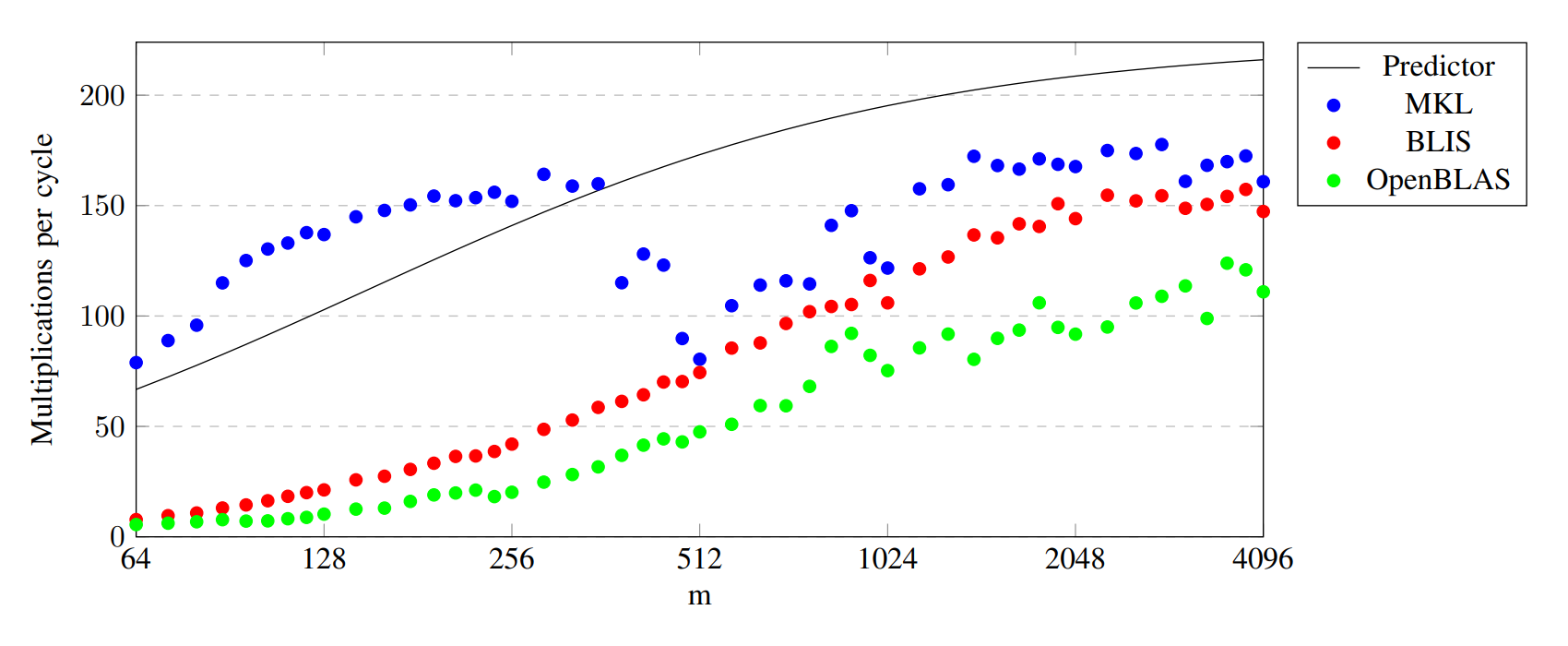 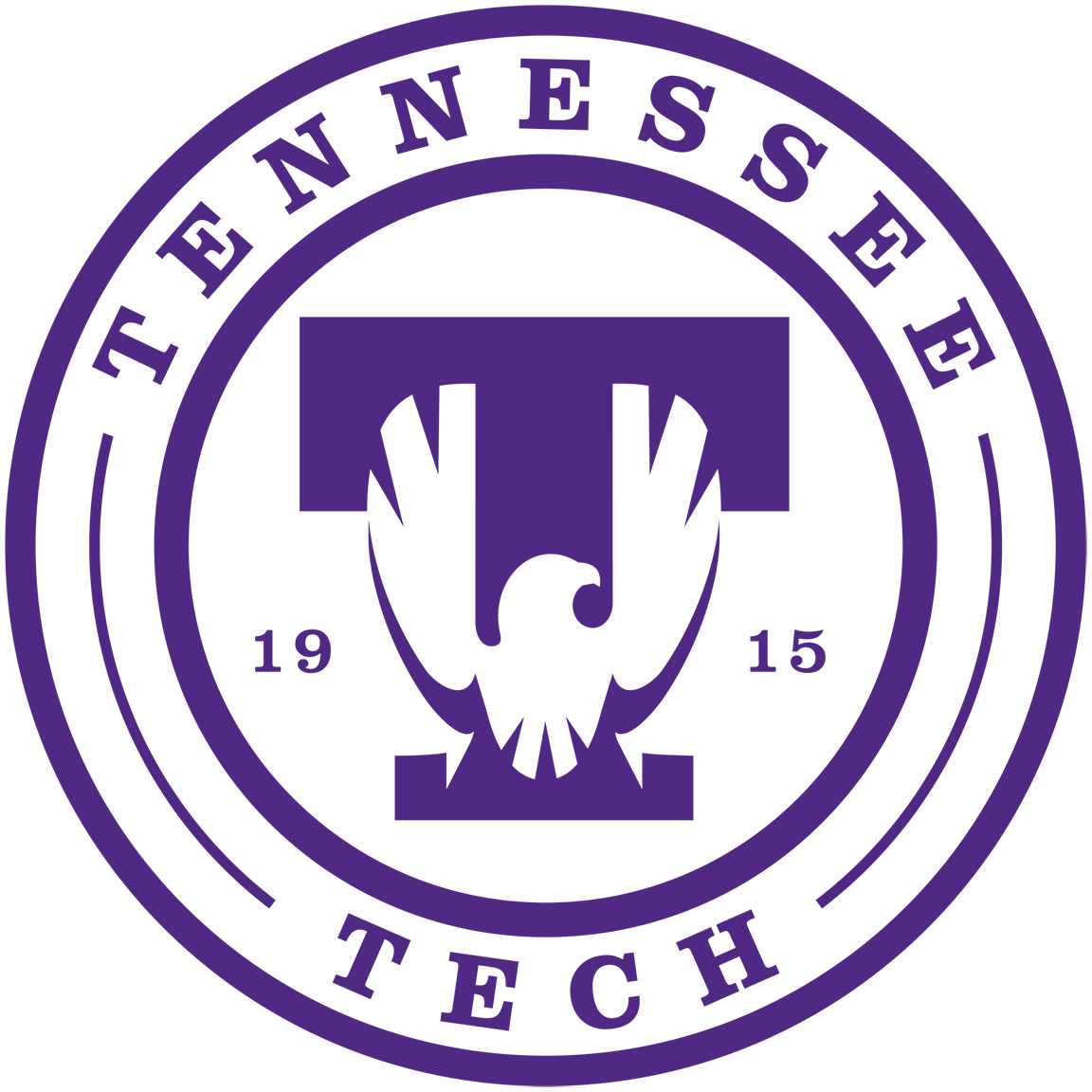 Multi-threaded vs Single threaded
The next step is to look at single threaded performance

But what if a global resource is the bottleneck?
RAM bandwidth

Run a single threaded DGEMM on each core at the same time
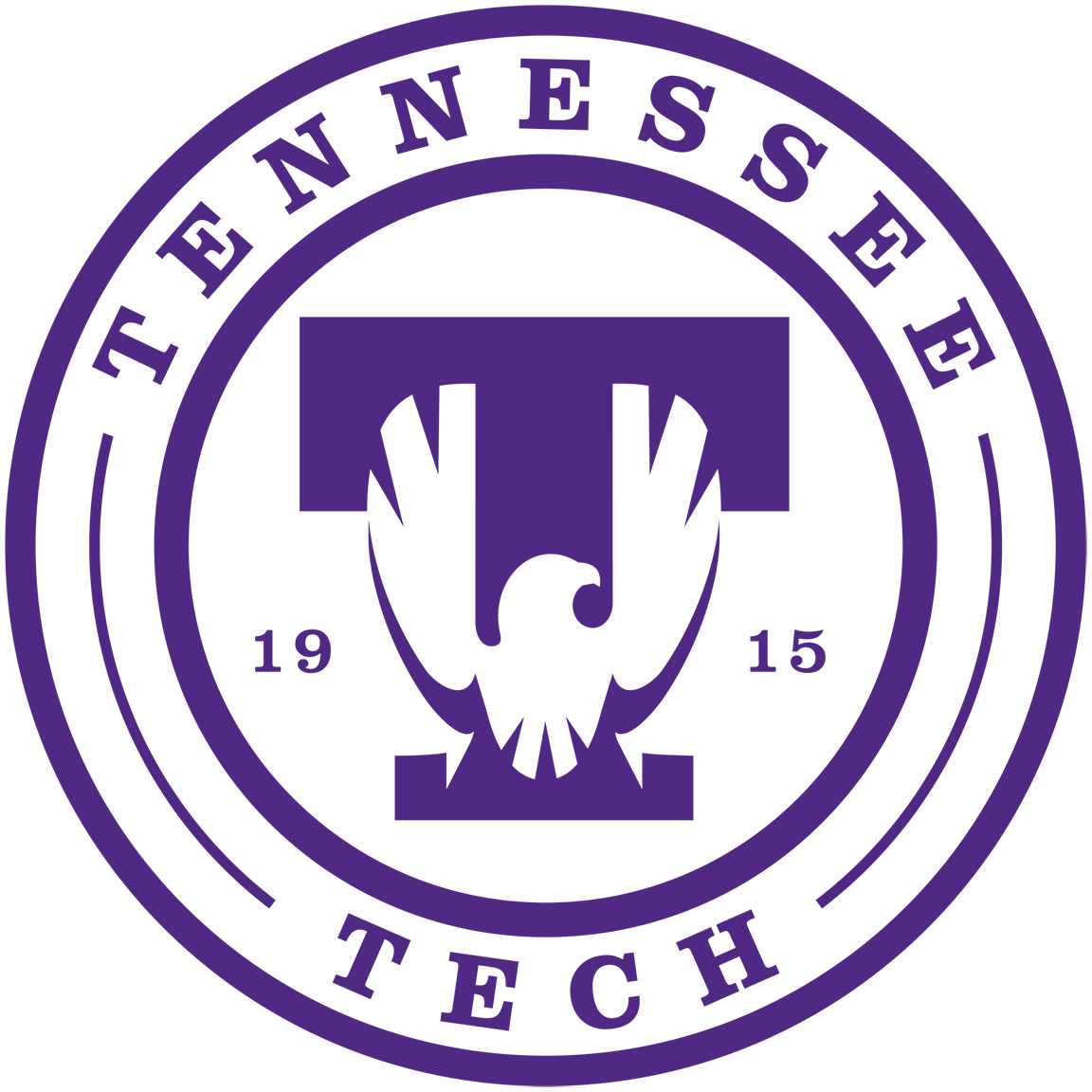 Ivybridge 20 independent threads
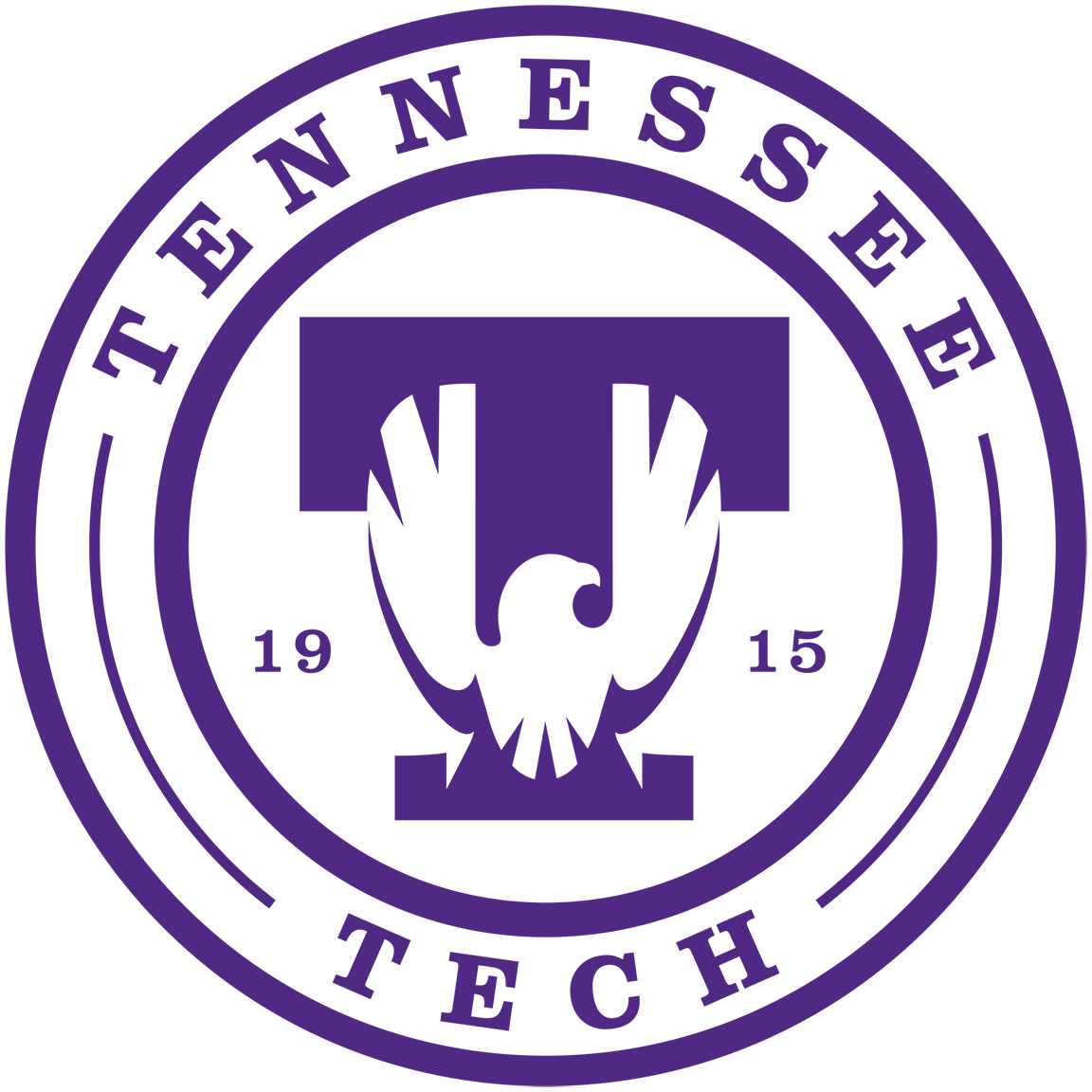 Broadwell 28 independent threads
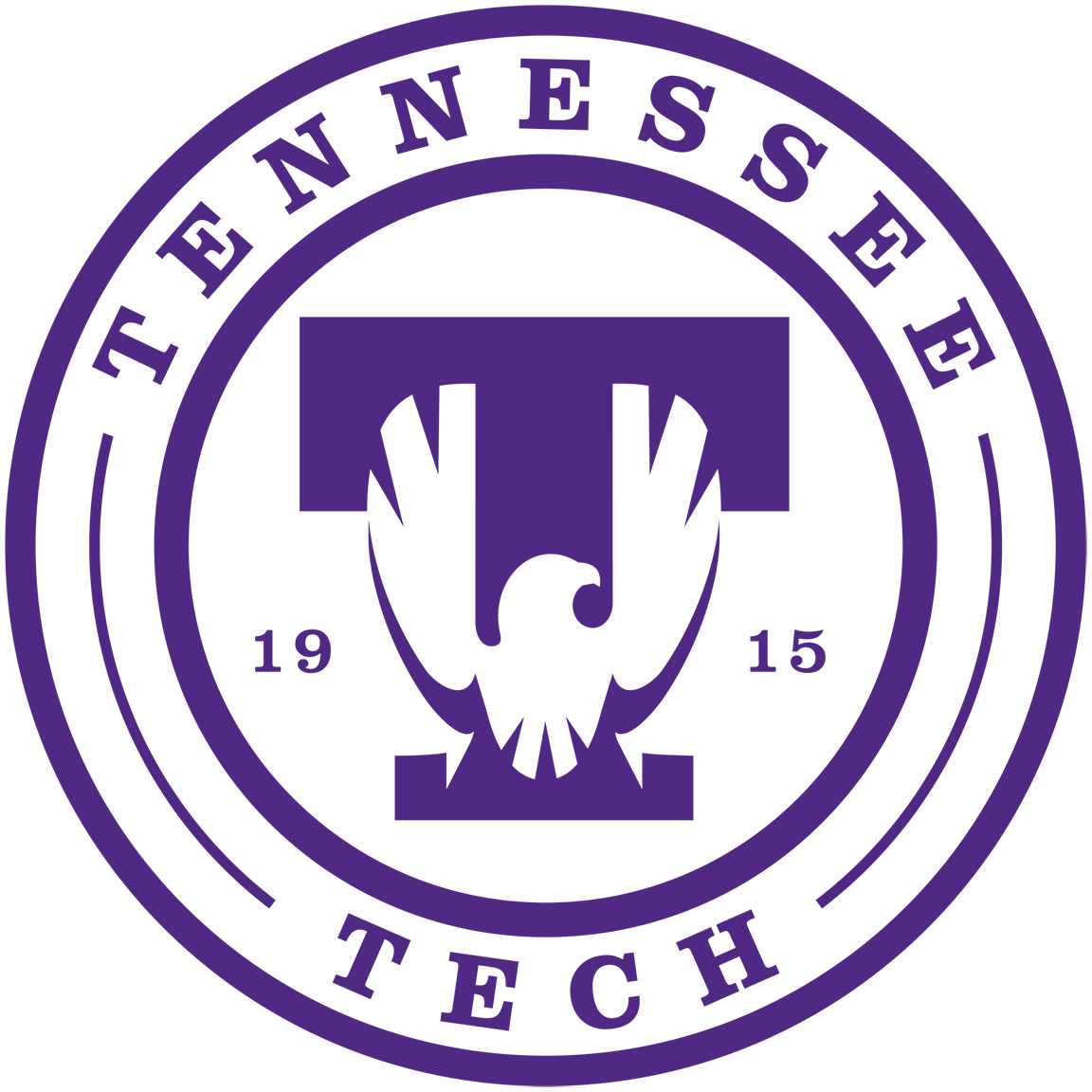 Rough “Fix”
Single threaded performance is high in the fat by thin region
Turn the multiplication into independent smaller multiplications
Split A and B in the k dimension
Adds extra work
Extra memory for temporary C’s
Sum reduction of the temporary C’s
However, C is small
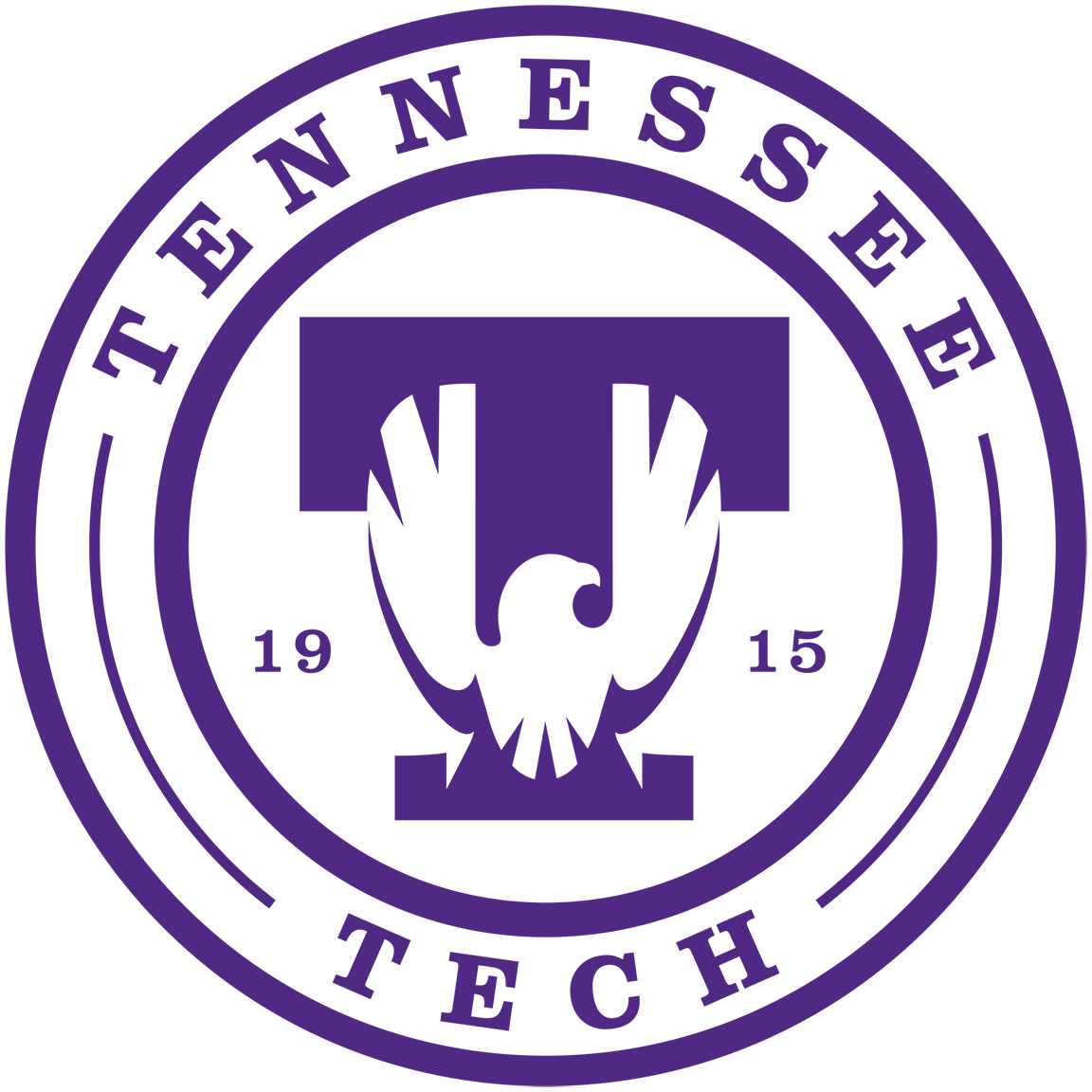 Ivybridge default vs duplicate C
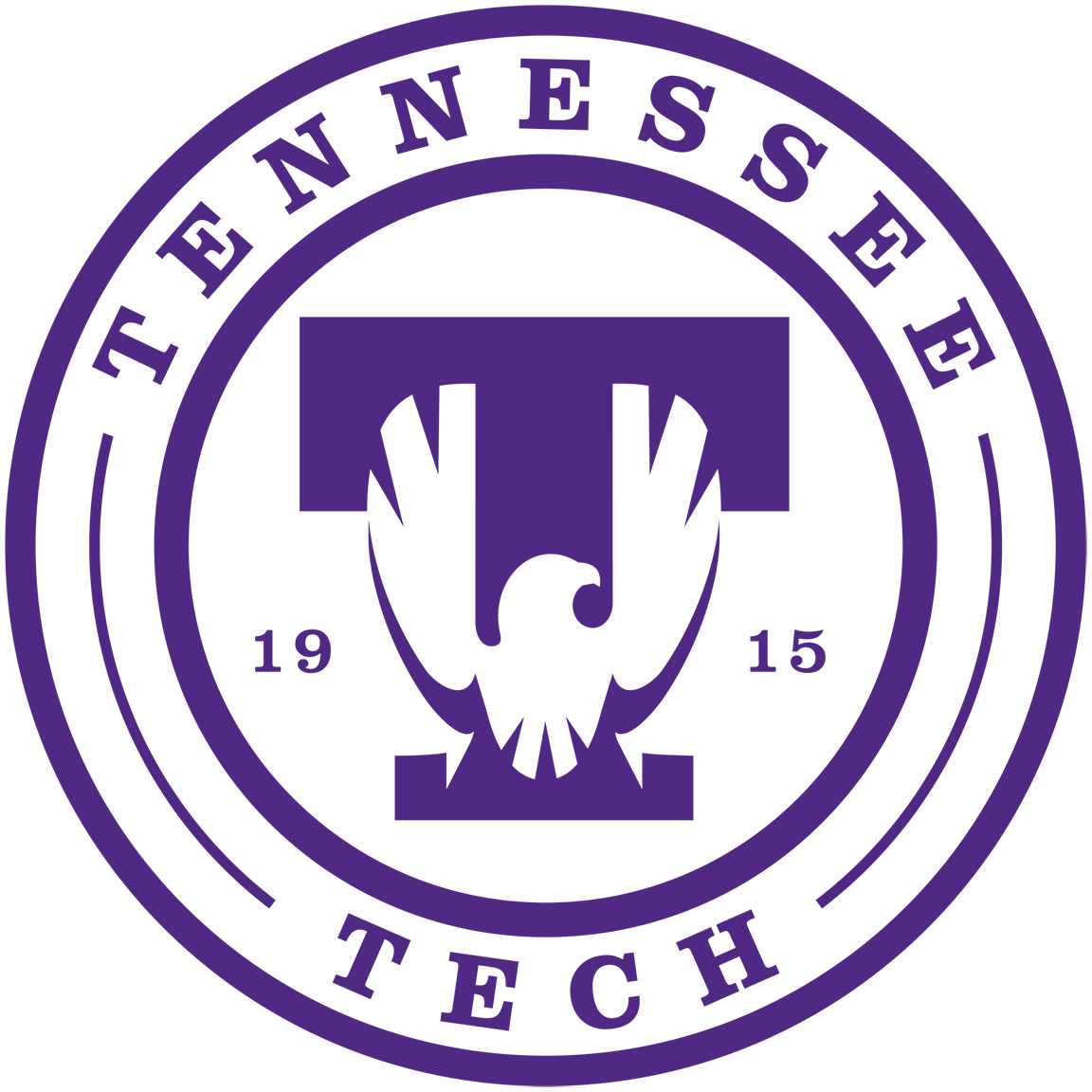 Broadwell default vs duplicate C
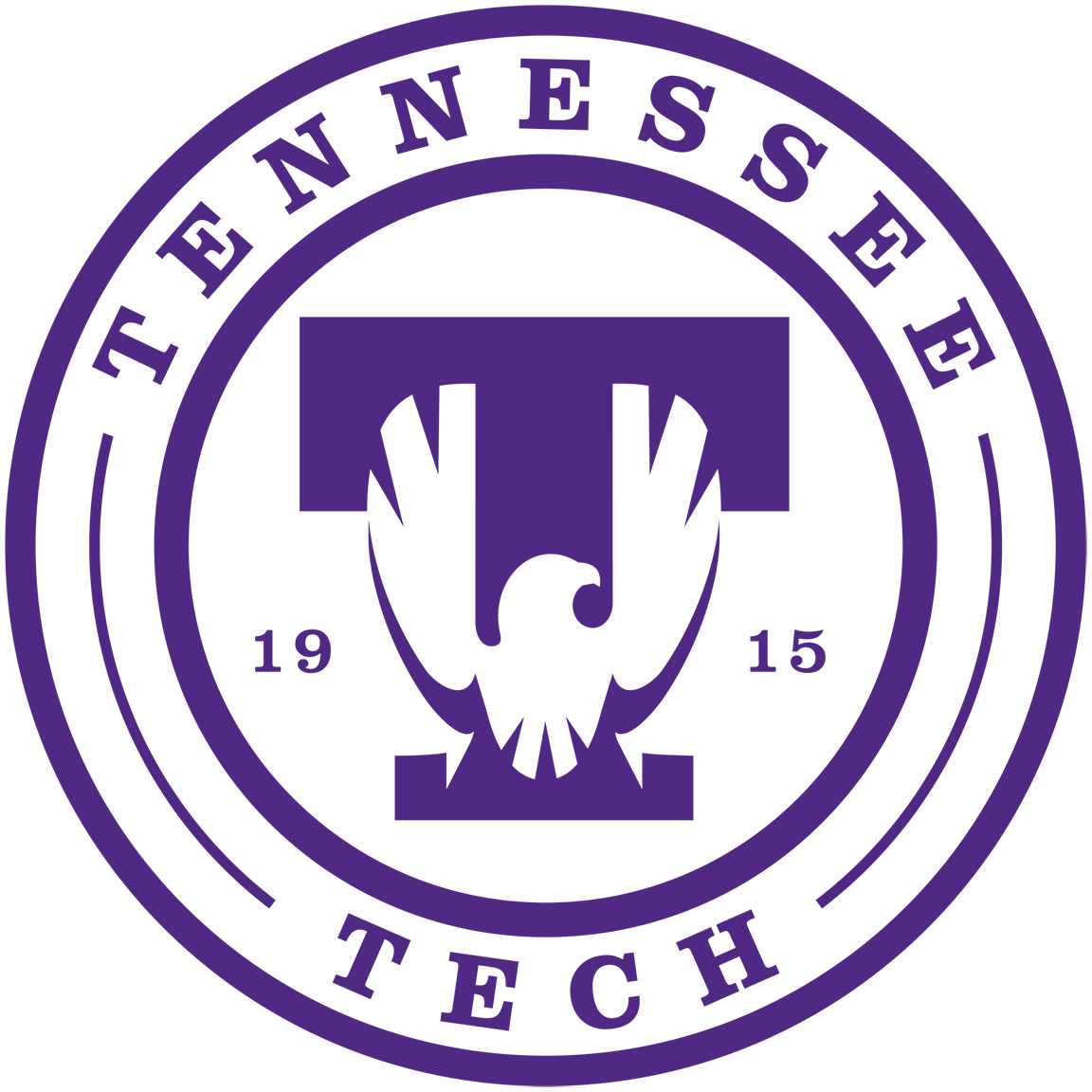 BLIS Loop Multi-threading
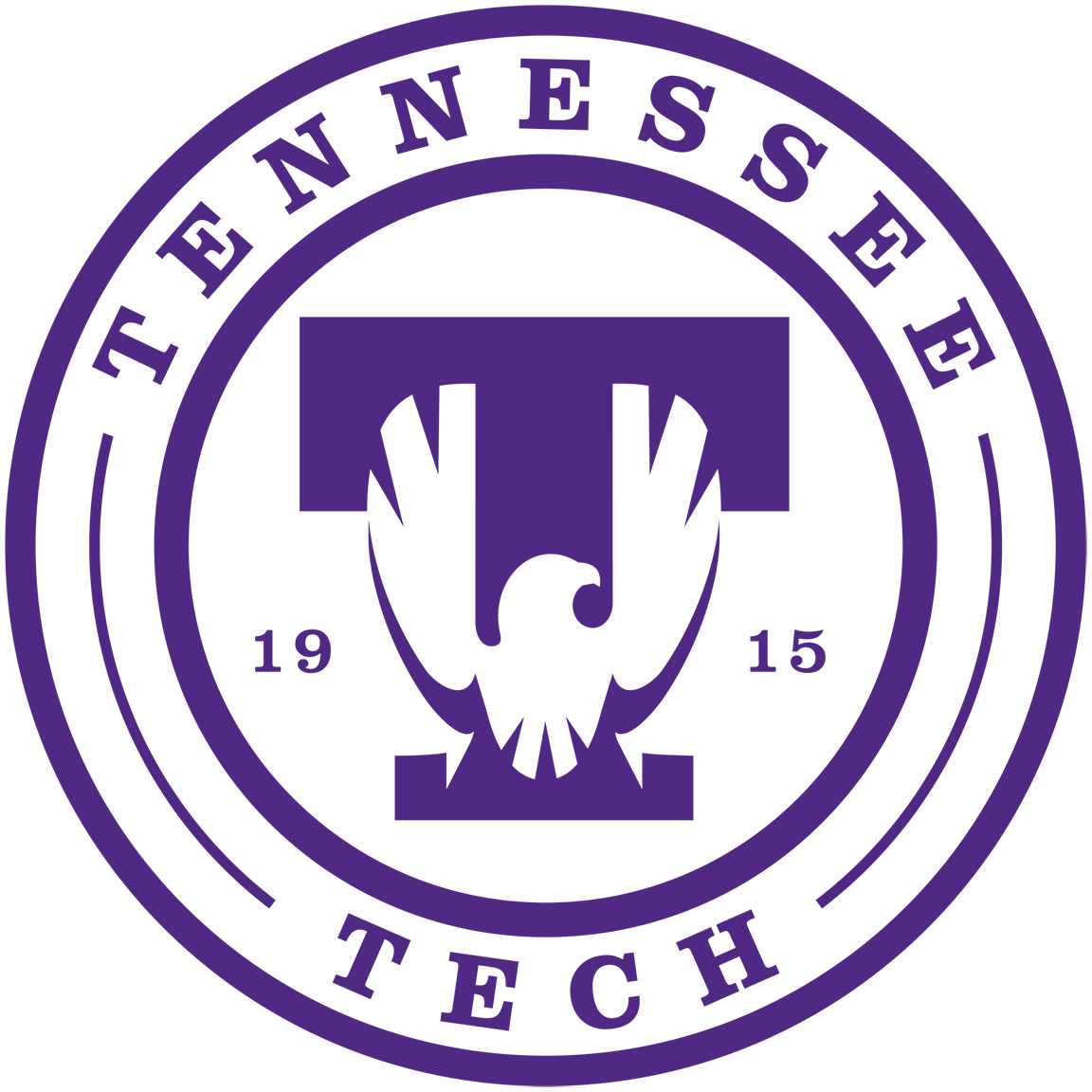 Duplicate-C BLIS Loop Multi-threading
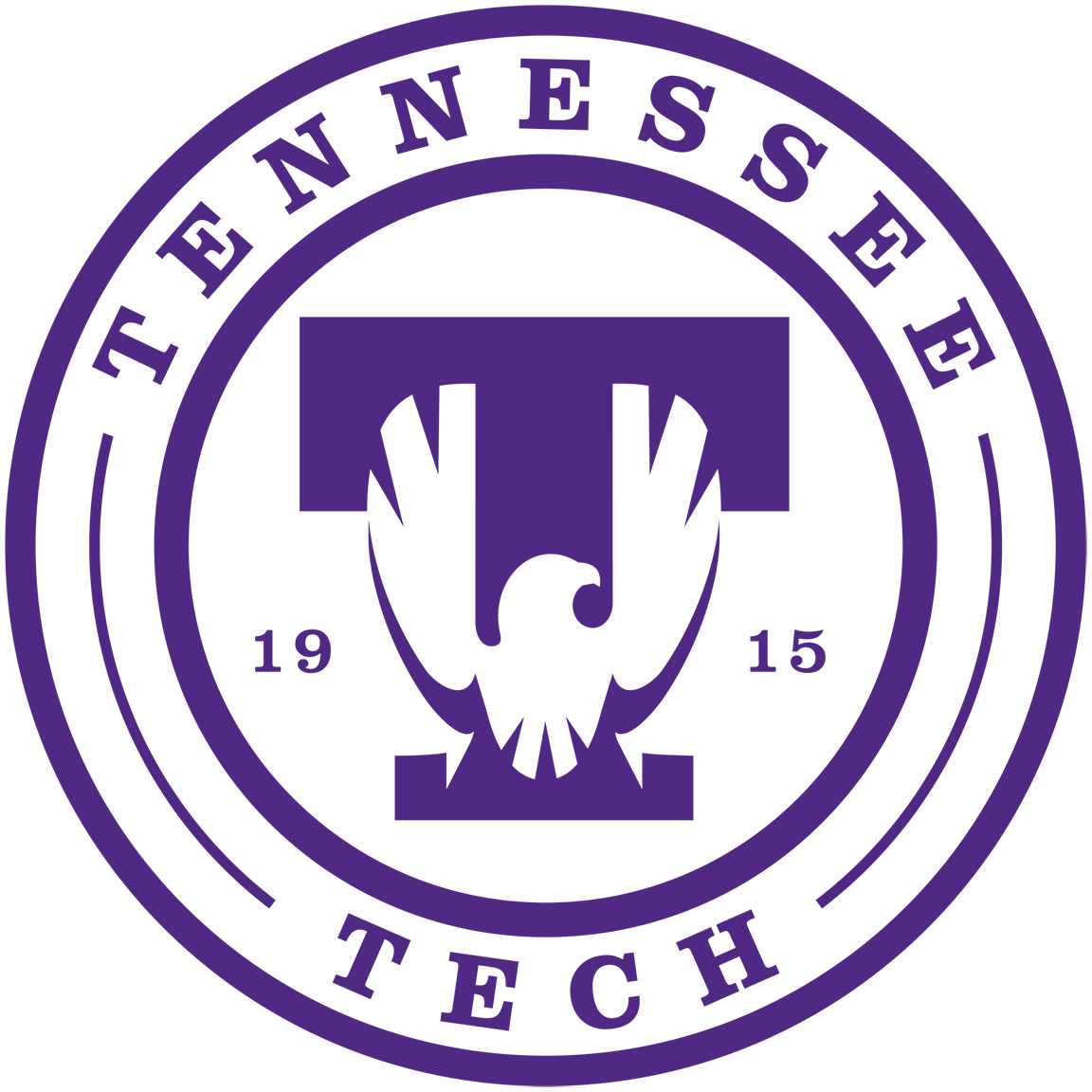 Potential Modifications
Simple
Switch point to swap to alternative loop threading.

Complicated
Determine loop threading based on m, k, and n.

In both cases the 2nd loop needs to be parallelizable
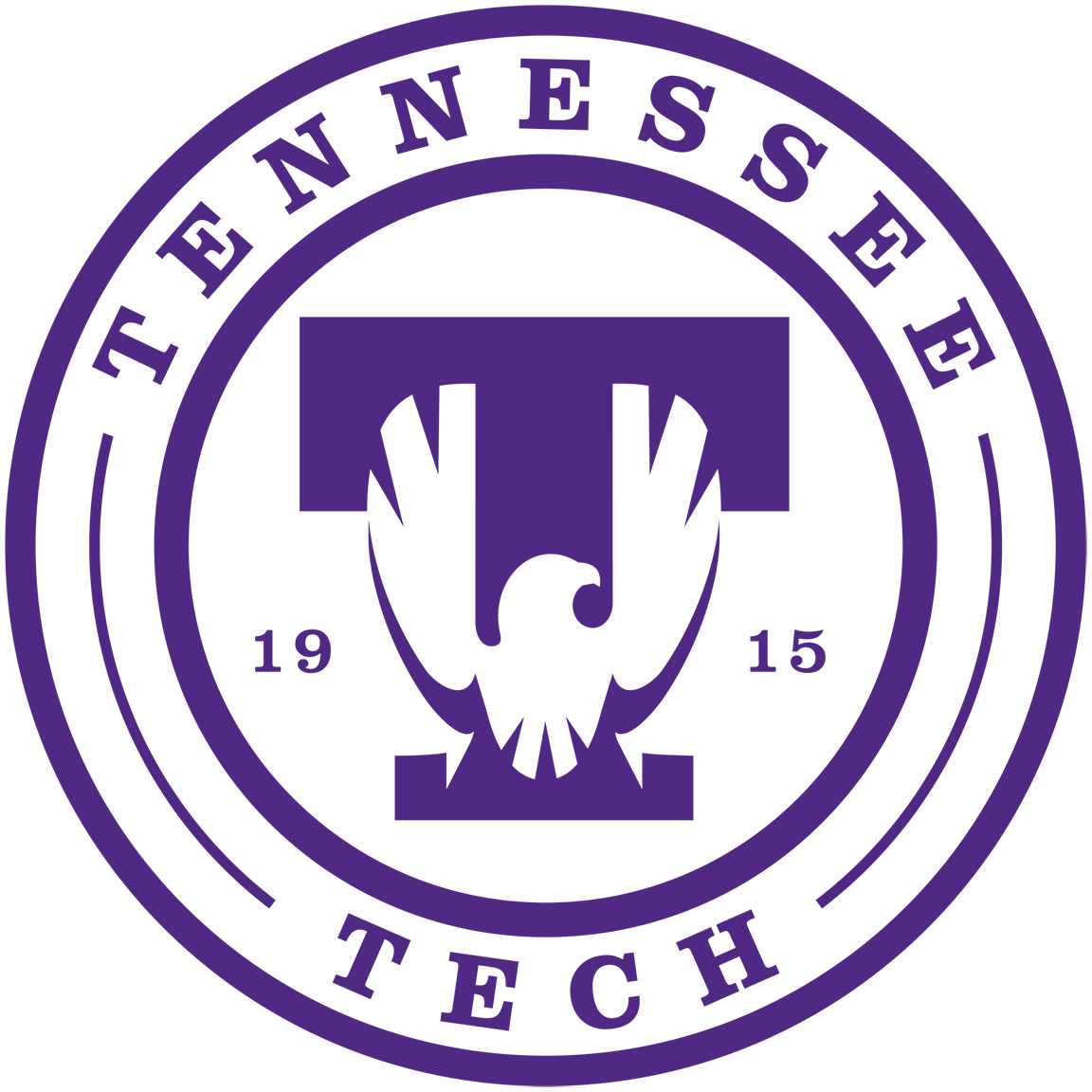